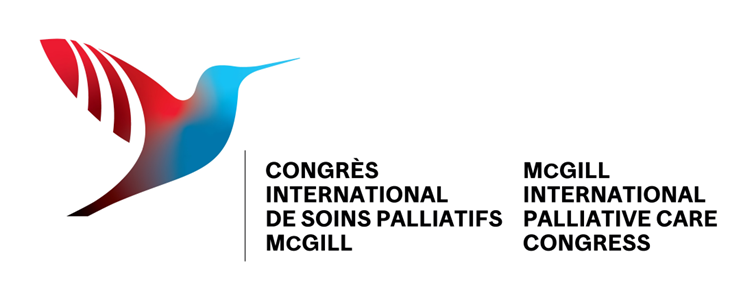 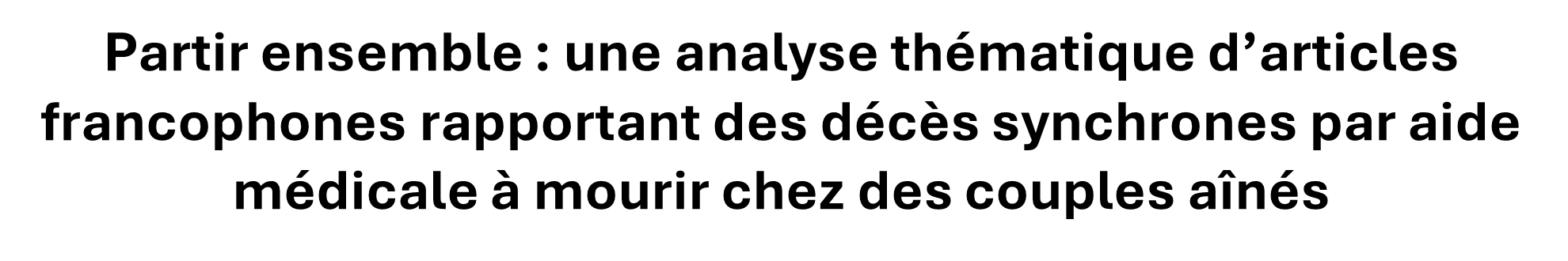 Présenté par : Frédérique Bourget
Directrice de thèse : Sylvie Lapierre
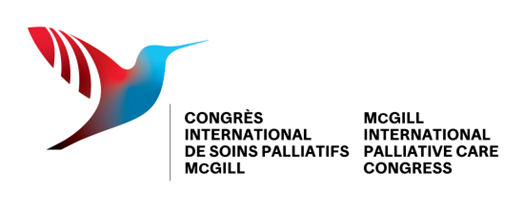 Déclaration de conflits d’intérêts
Financement : Fonds de recherche du Québec, secteur Société et culture

Affiliation : Université du Québec à Trois-Rivières (étudiante et employée)
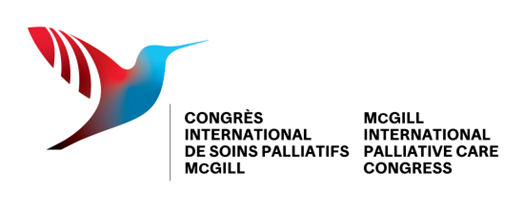 Objectif d’apprentissage
À l'issue de cet exposé, les participants seront capables de : 
reconnaître les thèmes abordés par les journalistes francophones lorsqu’ils rapportent des faits concernant l’aide médicale à mourir en couple.
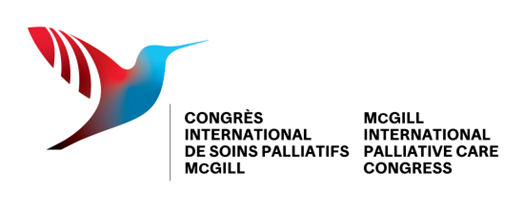 Référentiel de compétences CanMEDS
À l'issue de cet exposé, les participants seront capables de :
s’adapter aux valeurs, aux principes, aux perceptions et aux préférences du patient, de même qu’à son état clinique en tenant compte du contexte général.
utiliser leurs habiletés et stratégies de communication pour aider le patient, sa famille et ses proches aidants à faire des choix éclairés concernant sa santé.
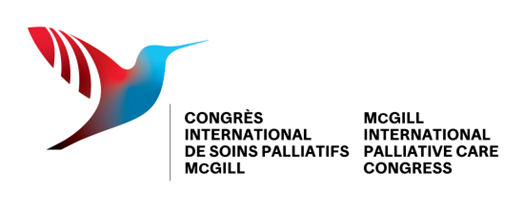 Introduction
Frei et al. (2003)
Peu de connaissance sur l’aide médicale à mourir (AMM)
ont observé l'augmentation des décès par AMM dans une région à la suite de la glorification d’un cas dans les médias 
→ effet de contagion?
Sa représentation dans les médias pourrait façonner les opinions et influencer les politiques futures              (Da Silva, 2021; Potter, 2018; Tan & Weaver, 2007).
Biais positif
Des décès synchrones par AMM chez des couples âgés
en faveur de l’AMM dans les médias                                               (van Wijngaarden & Sanders, 2022).
ont été rapportés dans des coupures de presse de plusieurs pays
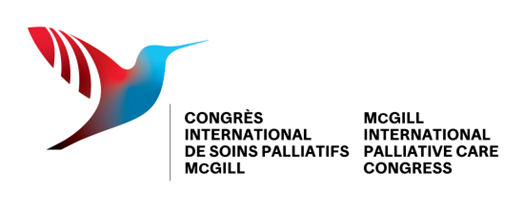 Objectif
Examiner les thèmes abordés dans les articles de presse rapportant des cas d’AMM synchrones chez des couples âgés de 65 ans et plus
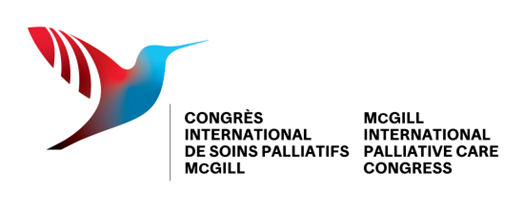 Méthode
Google News 
Eureka
Moteurs de recherche
Administration ou planification d’AMM synchrones chez des couples (65 ans et plus).
Critères d’inclusion
12 articles de presse en français
Articles inclus
Analyse thématique
Analyse
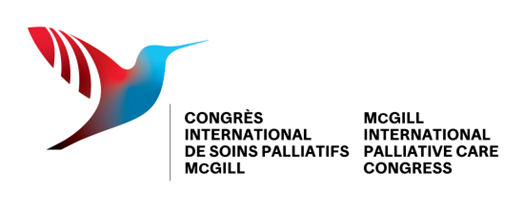 Résultats
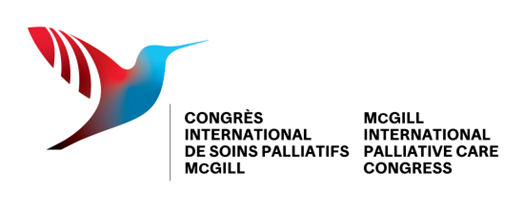 Un amour fort
Amour idyllique
◦ Relation longue (30 - 73 ans) et heureuse
◦ « amour absolu », « follement amoureux », « comme au premier jour »
Relation fusionnelle
◦ Très proches
◦ Toujours ensemble, inséparables, complémentaires
Prendre soin l’un de l’autre
◦ Se préoccuper des besoins de l’autres
◦ Surtout avec l’arrivée de la maladie
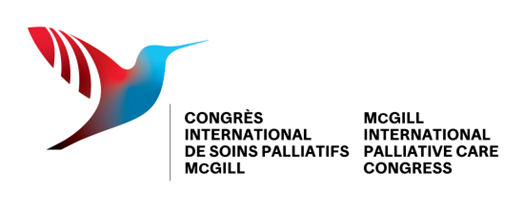 2.  Des personnes appréciées par leur entourage
Couples entourés
Accompagnés jusqu’à leur décès
« leurs petits-enfants les appelaient affectueusement Papouche et Mamouche » (Stadler, 2021)
par leur famille et amis proches
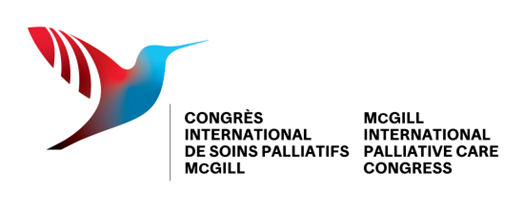 3. Une décision personnelle
Autodétermination
Réflexion
◦ Leur « choix », « décision » ou « volonté »
◦ Discuter de l’AMM durant plusieurs mois/années
Consentement
Certitude
◦ Mise de l’avant de l’aptitude à consentir et à prendre des décisions
◦ Vérification du consentement libre et éclairé
◦ Souhait profond, aucun doute
◦ Sérénité
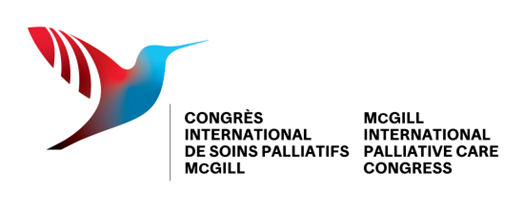 4. L’appui des proches
Soutien de la décision
◦ Accepter la décision, aider pour les démarches
◦ Acte beau et courageux
◦ Aucune désapprobation
Dualité : tristesse et joie
◦ Tristesse contrebalancée par sentiments positifs
◦ « C’est difficile, je viens de perdre mes parents. Mais, c’est la plus belle ..chose qu’il ne peut pas y avoir pour mes parents, qui voulaient arrêter de ..souffrir » (Archambault, 2019).
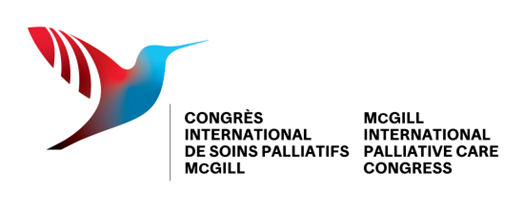 5. Les raisons de vouloir mourir ensemble par AMM
Qualité de vie
Problèmes de santé et souffrance physique
◦ ex.: incapacité de travailler, faire activités, ..perte d’autonomie
◦ Ne plus retirer de bonheur de la vie
◦ Contraste avec leurs  « belles vies comblées »
◦ Graves problèmes de santé,  …handicaps, maladies
◦ Longue lutte contre la maladie
Peur de la séparation
Autres motivations (Humo, 2015)
◦ Impensable de vivre l’un sans l’autre
◦ Appréhension pour le survivant
◦ Raisons économiques
◦ Personne pour s’occuper d’eux 
◦ Terre surpeuplée
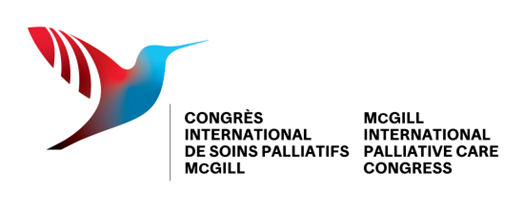 6. La bonne mort
Vision positive de l’AMM
Mort sereine
◦ Option salvatrice face à une situation …insupportable
◦ « solution élégante »,  « partir », « voyage »,                 …« doucement vous endormir »
◦ Mort paisible, en douceur
◦ Mourir dans la dignité
Mort romantique
Dernière célébration
◦ Mourir ensemble
◦ Côte à côte, enlacés, main dans la main
◦ Heureux, rayonnants, joyeux, …de bonne humeur et blagueurs
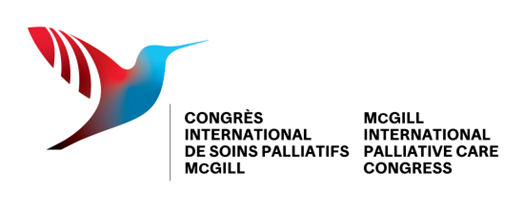 7. Transmission d’informations au public
Éligibilité
Autres informations
◦ Lieux où AMM est légale
◦ Critères d’admissibilité
◦ Étapes du processus
◦ Statistiques
◦ Associations
◦ Définitions (AFP, 2009; Joly, 2006)
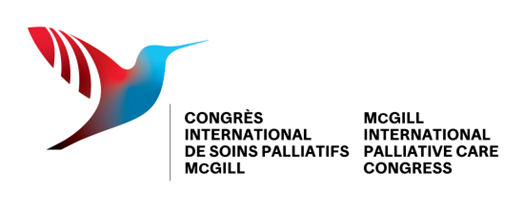 Discussion
Absence d’informations fondamentales
◦ Définition AMM dans articles récents
◦ Autres options possibles
Présentation de l’AMM
◦ Seule façon de mourir dans la dignité
Aucune mention des soins palliatifs
◦ dont les objectifs sont de de soulager les souffrances aux plans …physique, psychologique, existentiel et social (Vachon et al., 2009)
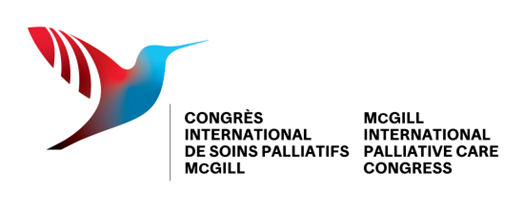 Merci pour votre écoute

Des questions? 
frederique.bourget@uqtr.ca
Références
AFP. (2009, 6 mars). Suisse : suicide assisté d’un couple anglais. Le Figaro. https://www.lefigaro.fr/flash-actu/2009/03/06/01011-20090306FILWWW00313-suissesuicide-assiste-d-un-couple-anglais.php

Archambault, H. (2019, 7 novembre). Aide médicale à mourir : un couple de Laval meurt doucement côte à côte. Le Journal de Montréal. https://www.journaldemontreal.com/2019/11/07/morts-doucement-cote-a-cote

Da Silva, C. (2021). Une étude soulève des doutes sur les connaissances de la population au sujet de l’aide médicale à mourir et autres pratiques de fin de vie. https://salledepresse.ulaval.ca/2021/11/30/une-etude-souleve-des-doutes-sur-lesconnaissances-de-la-population-au-sujet-de-laide-medicale-a-mourir-et-autrespratiques-de-fin-de-vie-a:8b9e7a2e-c0a0-4e73-81cd-ee48fc521661

Frei, A., Schenker, T., Finzen, A., Dittmann, V., Kraeuchi, K., & Hoffmann-Richter, U. (2003). The werther effect and assisted suicide. Suicide and Life-Threatening Behavior, 33(2), 192-200. https://doi.org/https://doi.org/10.1521/suli.33.2.192.22768

Humo. (2015, 19 juin). Mourir ensemble : le choix de l’euthanasie en couple. Moustique. https://www.moustique.be/actu/2015/06/19/mourir-ensemble-le-choix-de-leuthanasieen-couple-135570
Références
Joly, F. (2006, 6 novembre). « Suicide assisté » en suisse pour deux habitants de Saône-etLoire. Le bien public.

Potter, W. J. (2018). Media literacy (9 éd.). Sage Publications.

Stadler, S. (2021, 11 janvier). Euthanasie : « Mes parents ont voulu mourir ensemble », le récit poignant d’Elise. Le Parisien. https://www.leparisien.fr/societe/euthanasie-mesparents-ont-voulu-mourir-ensemble-le-recit-poignant-d-elise-22-01-2021-8420620.php

Tan, Y., & Weaver, D. H. (2007). Agenda-setting effects among the media, the public, and congress, 1946-2004. Journalism & Mass Communication Quarterly, 84(4), 729-744. https://doi.org/10.1177/107769900708400405

Vachon, M., Fillion, L., & Achille, M. (2009). A conceptual analysis of spirituality at the end of life. Journal of palliative medicine, 12(1), 53-59.

van Wijngaarden, E., & Sanders, J. (2022). ‘I want to die on my own terms’: Dominant interpretative repertoires of ‘a good death’ in old age in Dutch newspapers. Social Science & Medicine, 311, 115361. https://doi.org/https://doi.org/10.1016/j.socscimed.2022.115361